Join Us! Turning Technologies:A Clickers Lunch-and-LearnSession
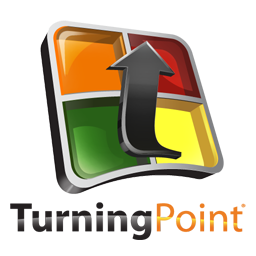 Who: Wesley Best, Turning Technologies Rep 
What: Turning Technologies Lunch-and-Learn Session
Where: Engineering Building, Room 025
When: Thursday, October 2, 2014, 11am-2pm
RSVP:  Visit the DoIT Group Page at my.umbc.edu/groups/doit/events and click on the event. 

*Lunch will be provided*
(session is limited to 25 participants)